Fast repetition reate FluorometryFRRF nebo také FRRf
Miloš Barták
1992
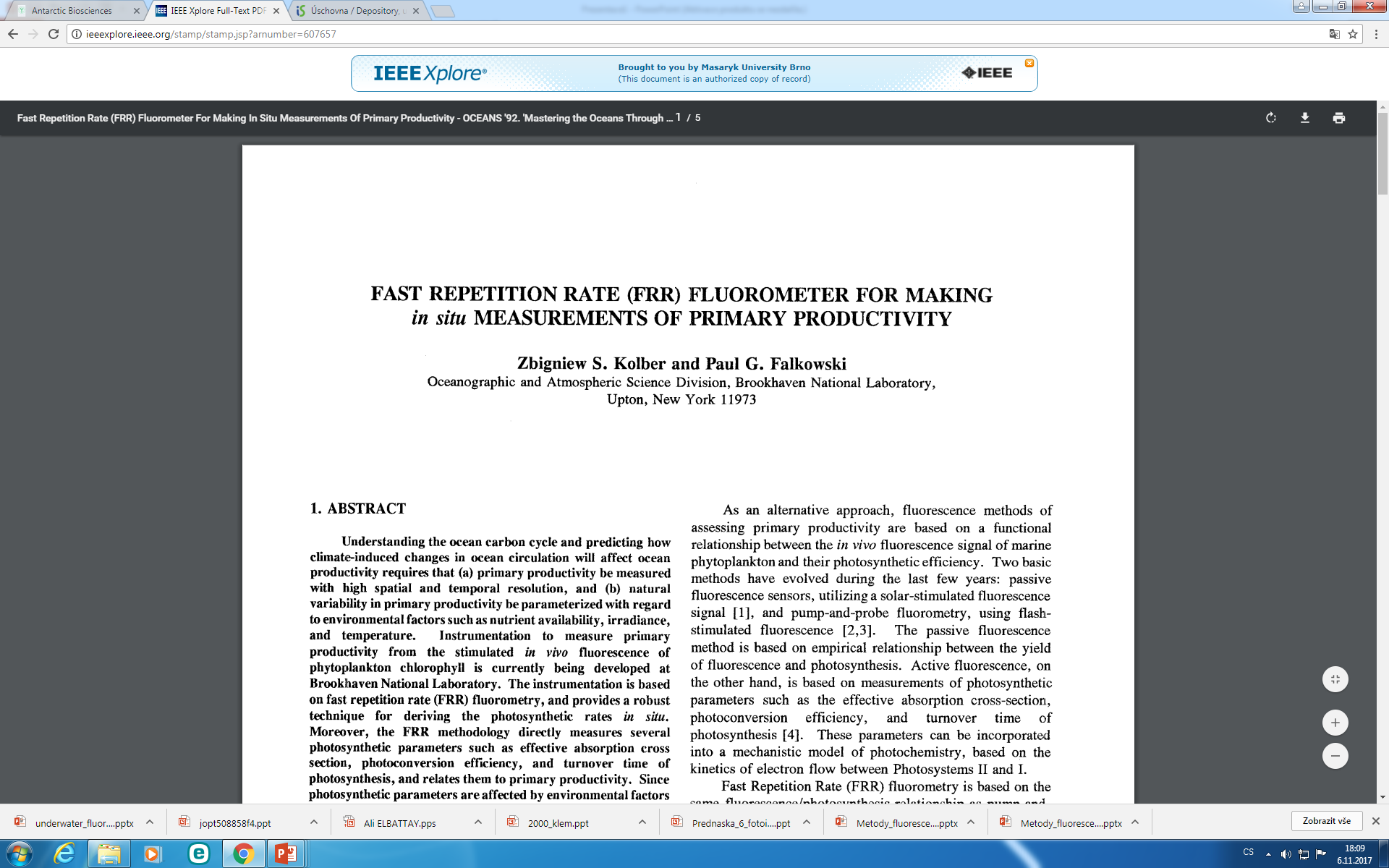 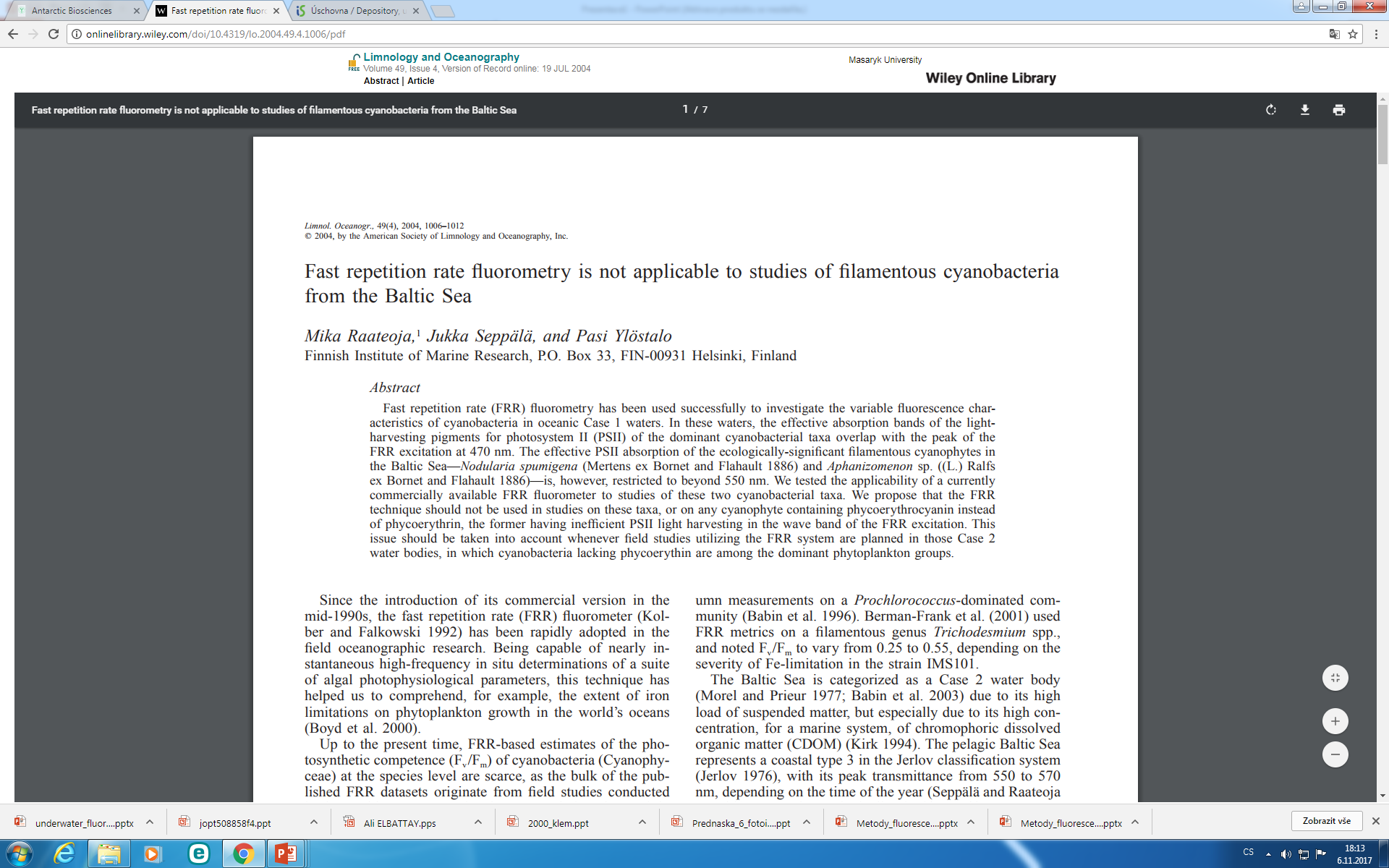 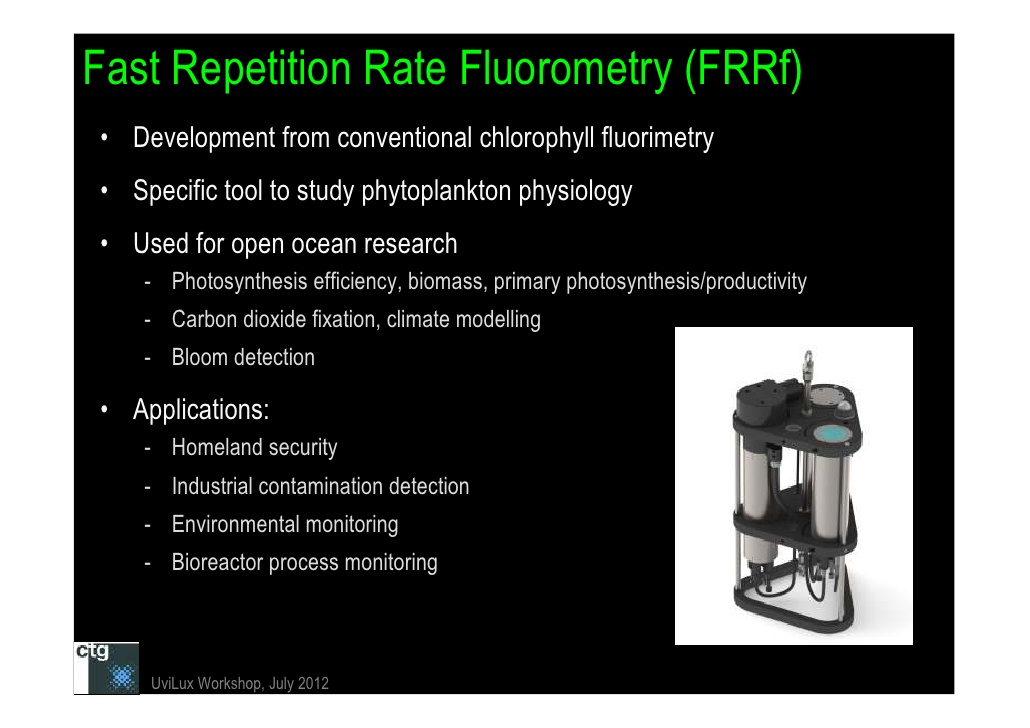 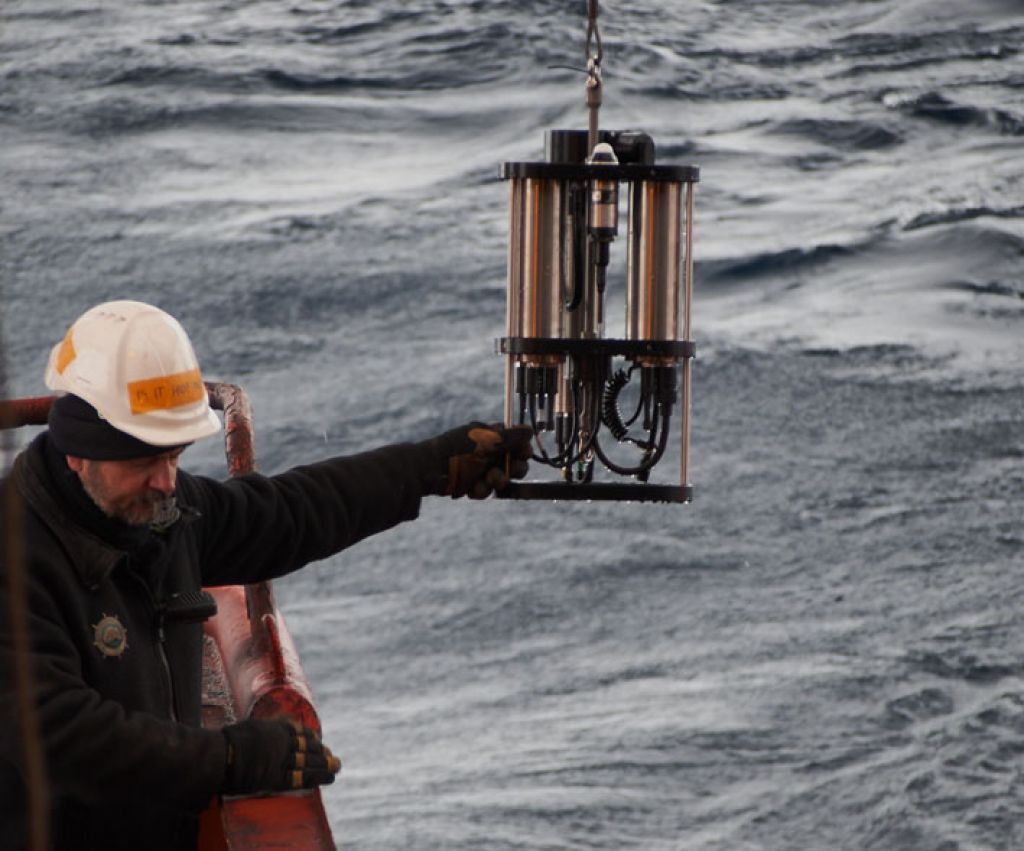 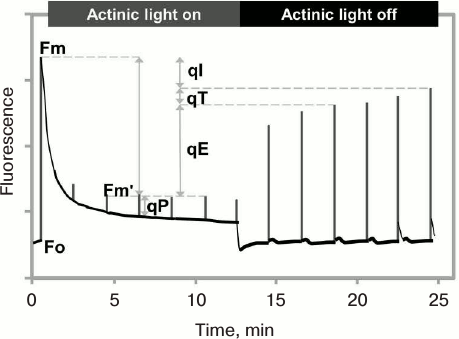 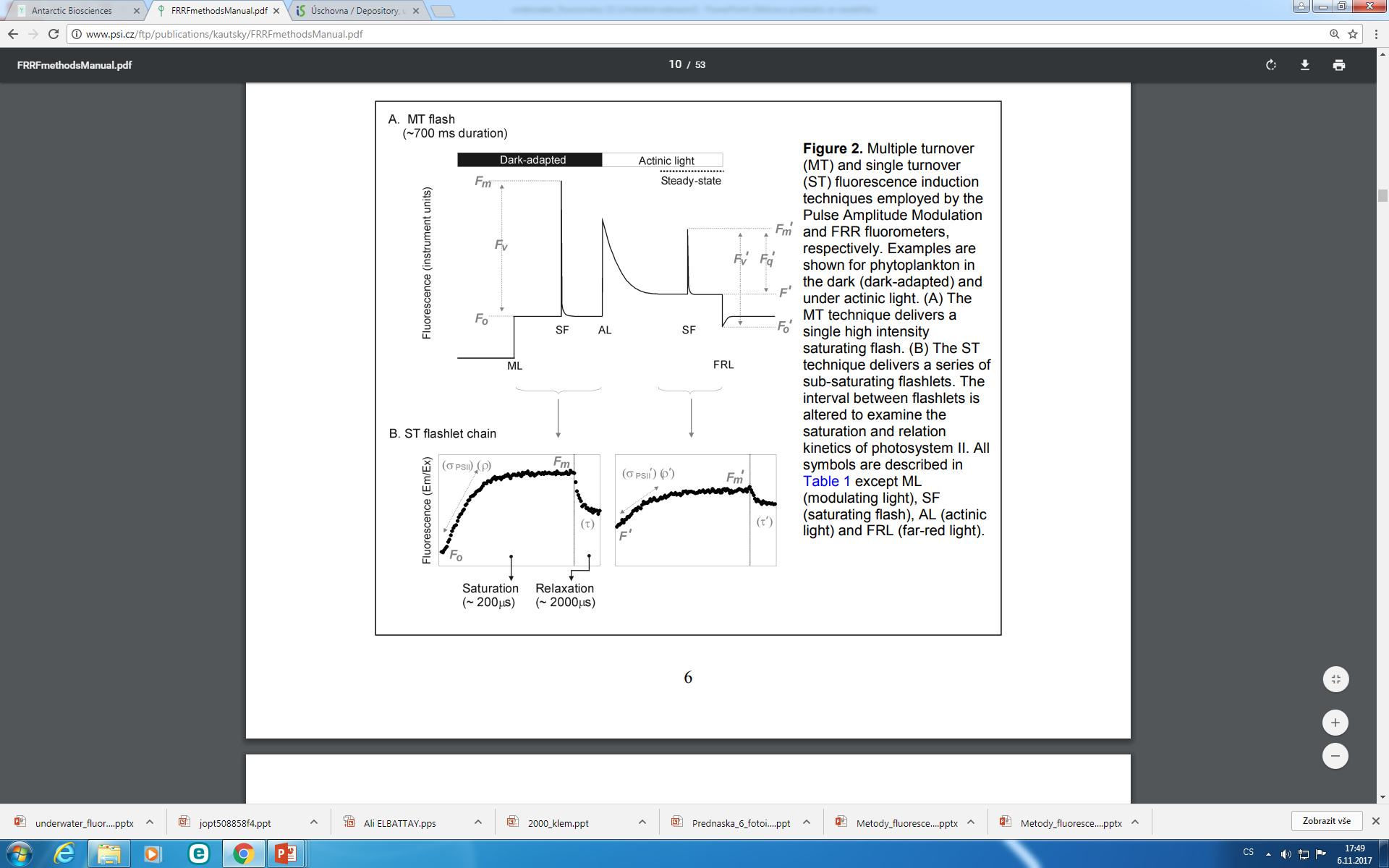 Úplně základní definice nezbytné pro pochopení
Metody FRRF
Právě jednou jsou všechna RC PSII zahlcena (zavřená)
a velmi rychle se ´překlopí´zpět  do otevřeného stavu
Single turnover flash
The QA primary acceptor can be reduced with a minimal perturbation of the photosynthetic 
electron transport chain by using a saturating flash of light that is short enough to ensure 
a single turnover of Photosystem II reaction centers. The duration of the flash should be 
shorter than few tens of microseconds. Such flashes have been experimentally realized by 
pulsed lasers, xenon flashlamps
Úplně základní definice nezbytné pro pochopení
Metody FRRF
RC PSII jsou postupně zahlcena (zavřená) a primární akceptor přechází 
Z oxidovaného (ready to transfer) do plně redukovaného stavu (not ready)
Multiple turnover flash
The QA primary acceptor is reduced with a further transfer of entery to the photosynthetic 
electron transport causing gradual reduction of plastoquinone pool. The duration multiple turnover
flash should is about hundreds of miliseconds.
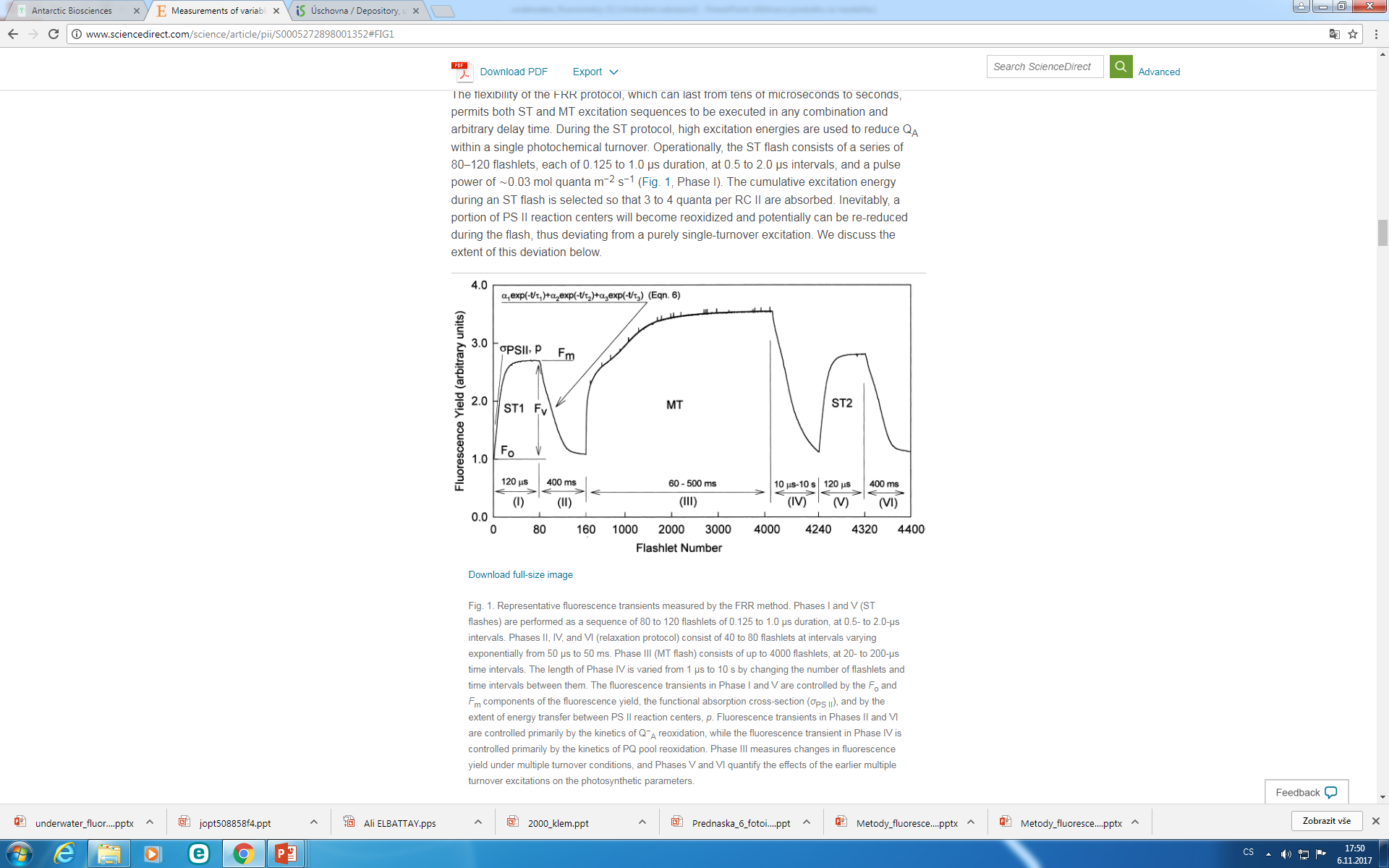 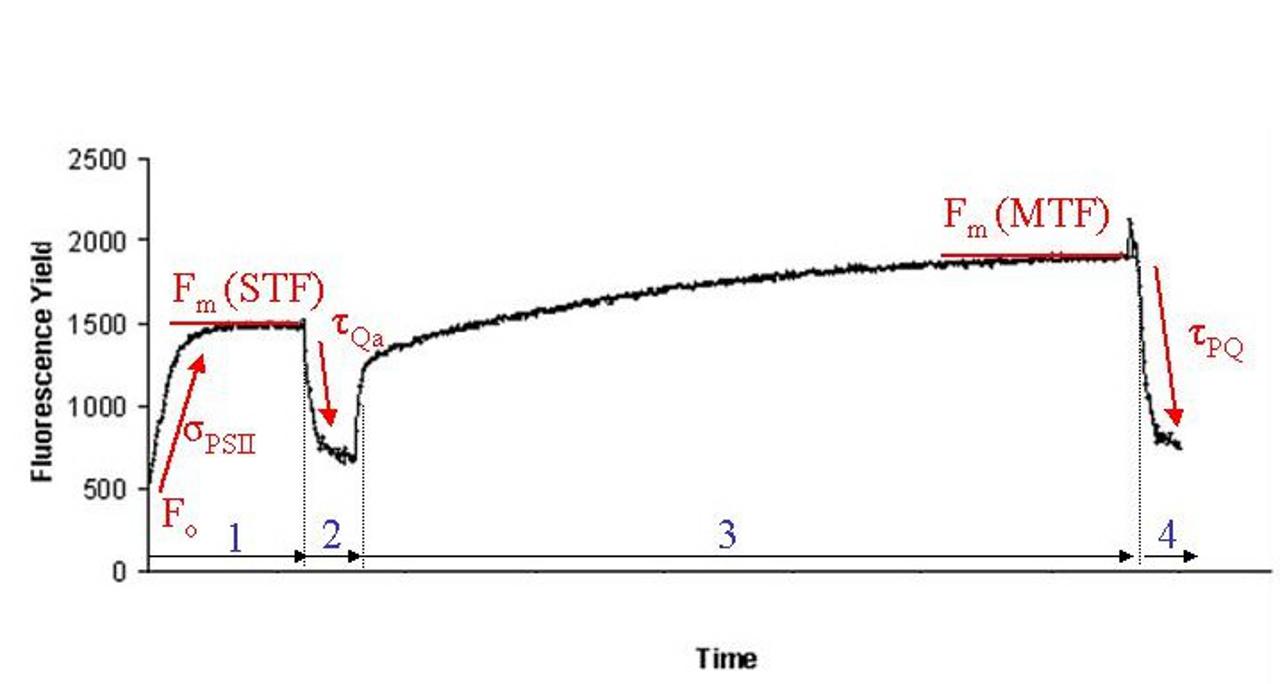 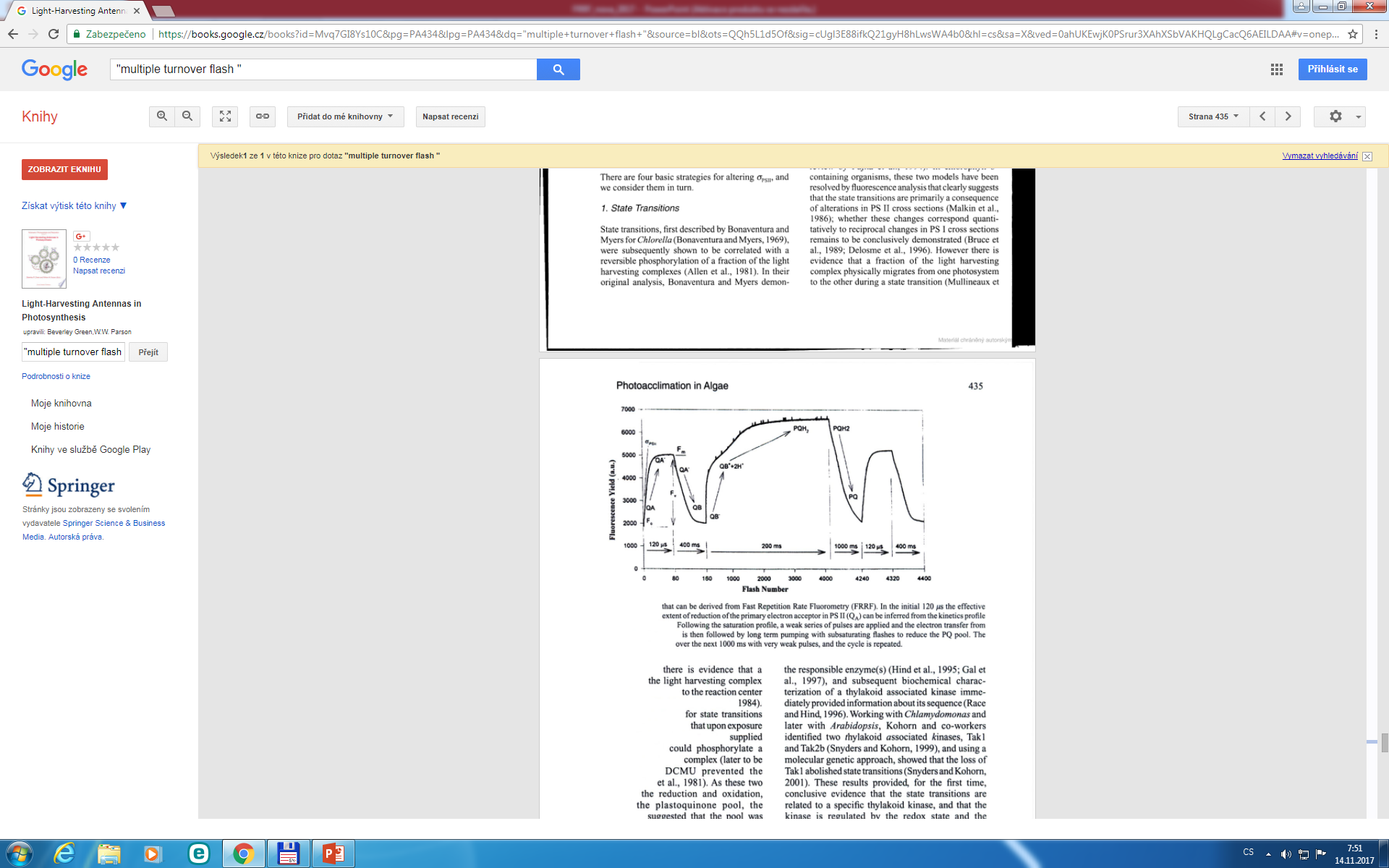 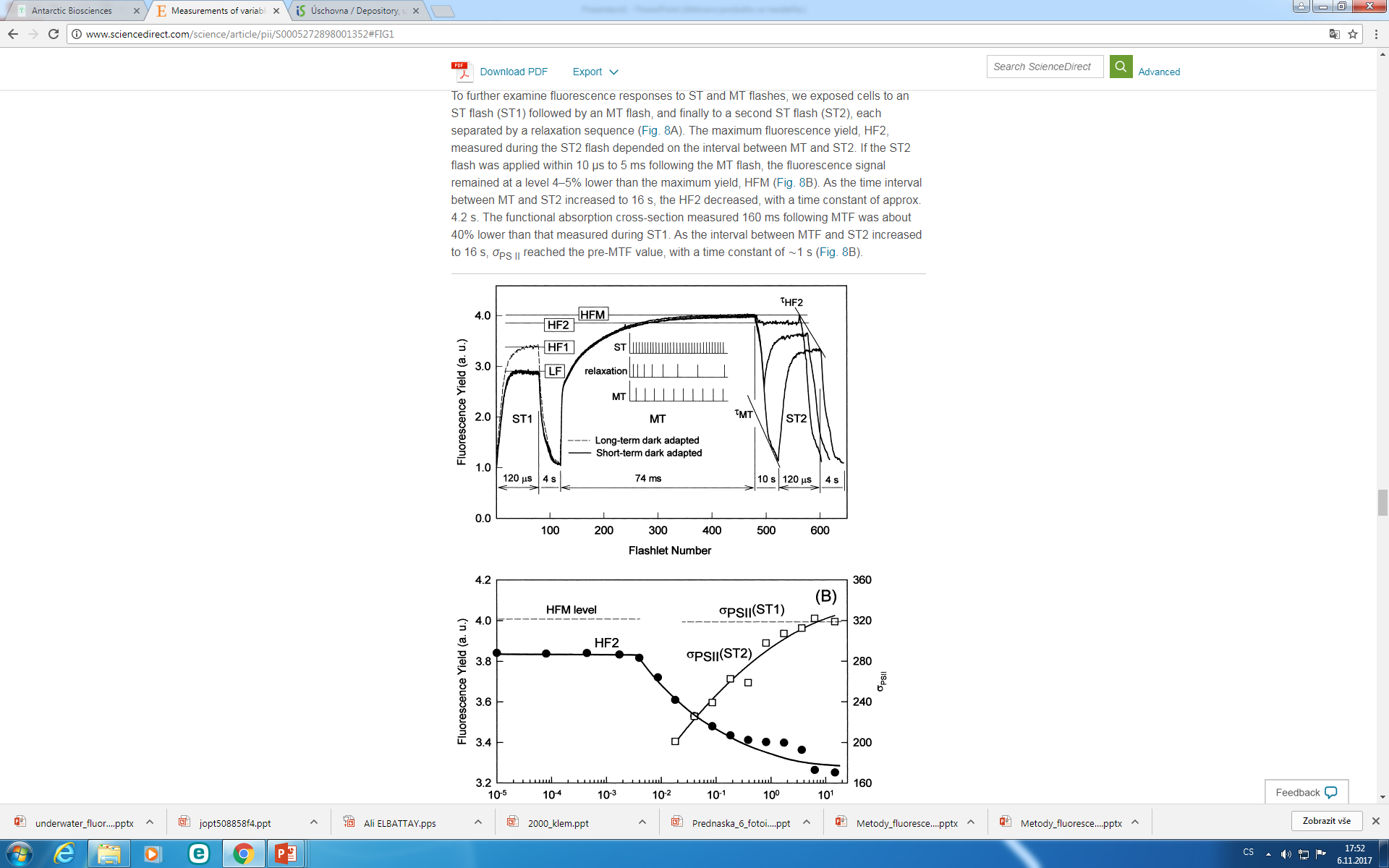 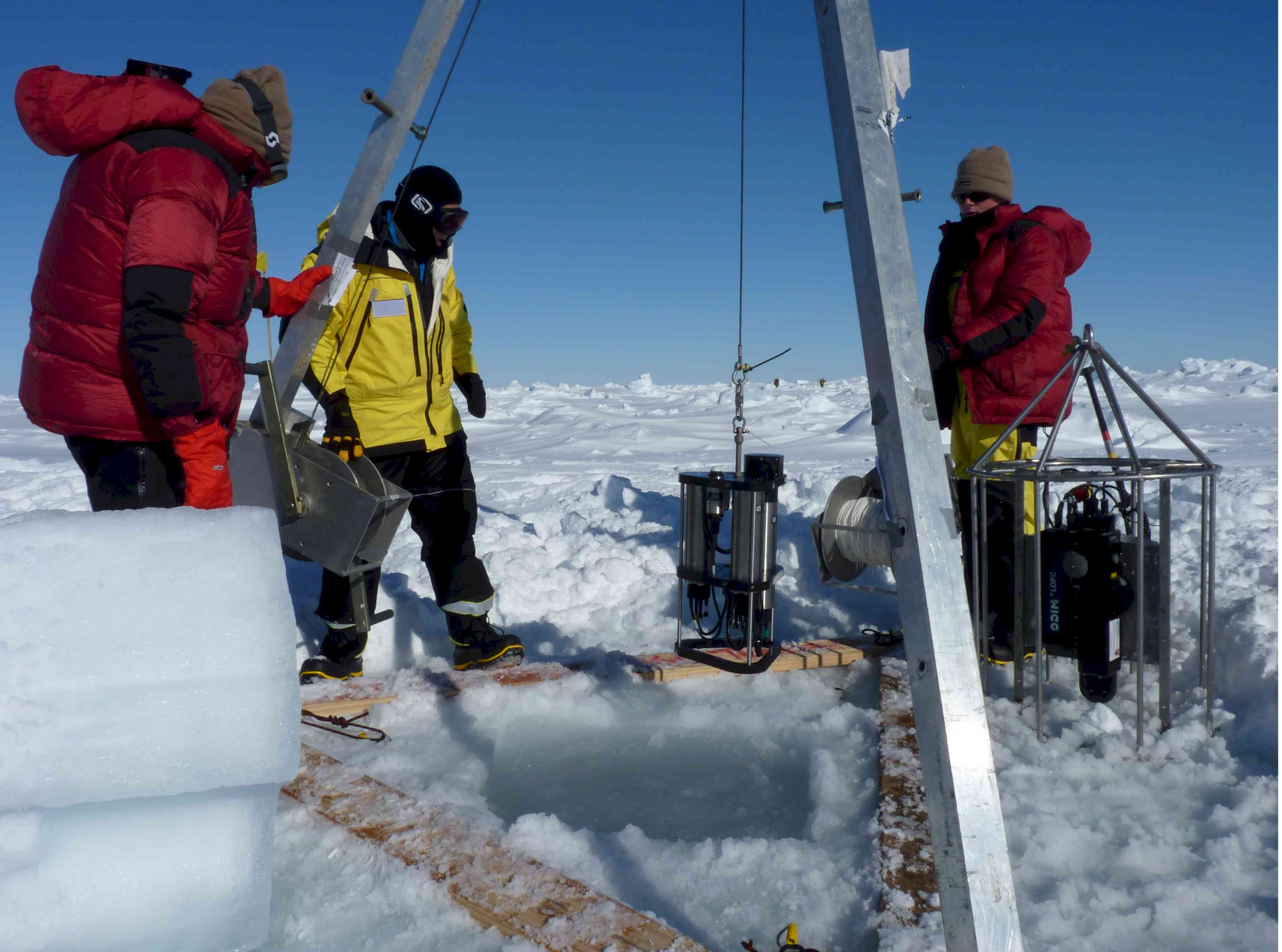 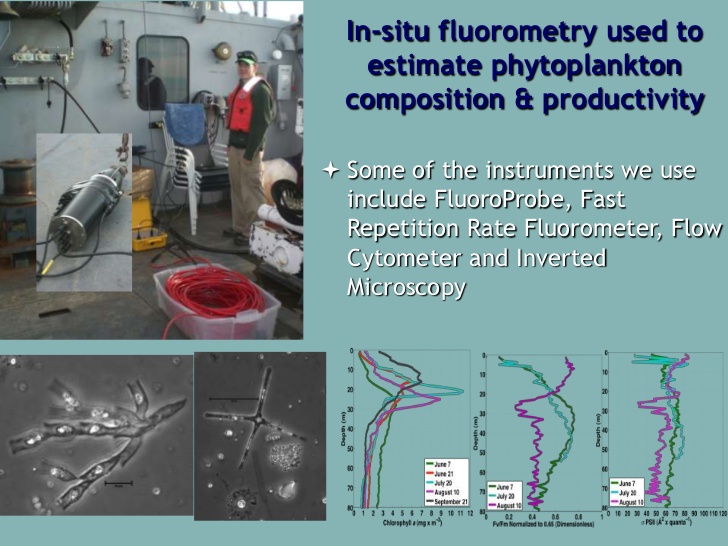 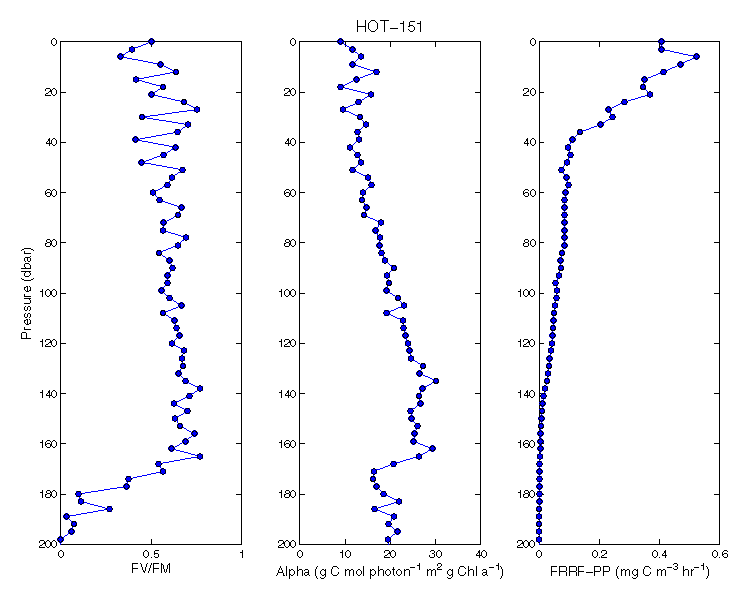 Ritgers School of Biological Sciences
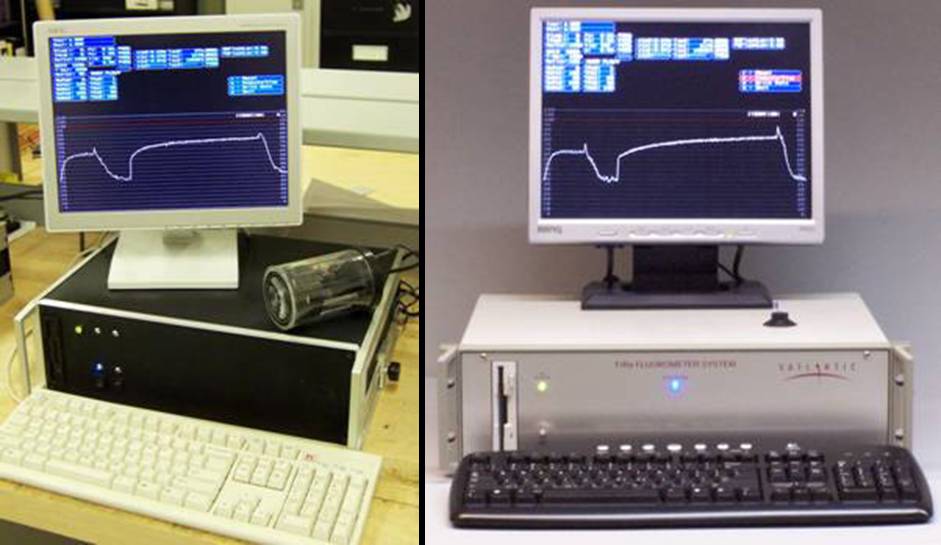 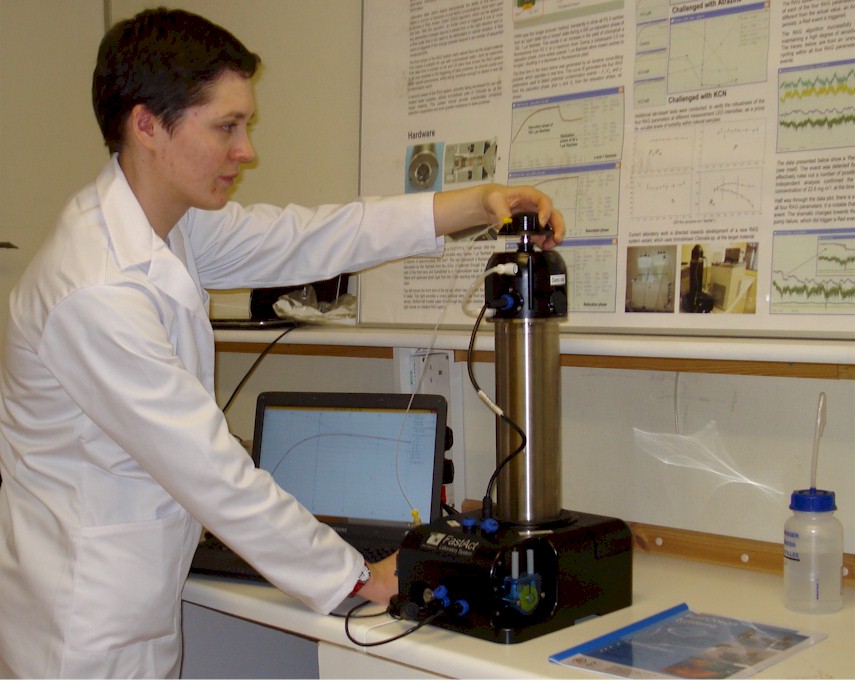 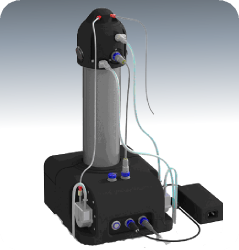 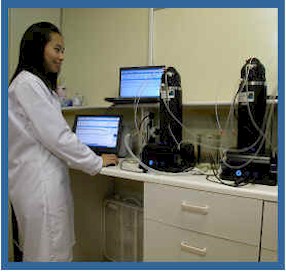 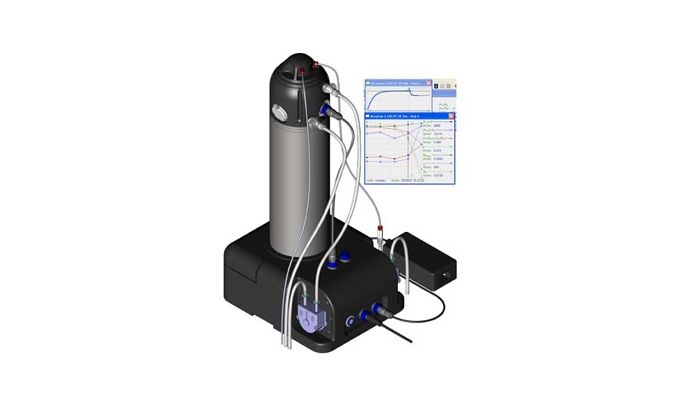 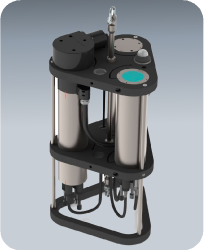 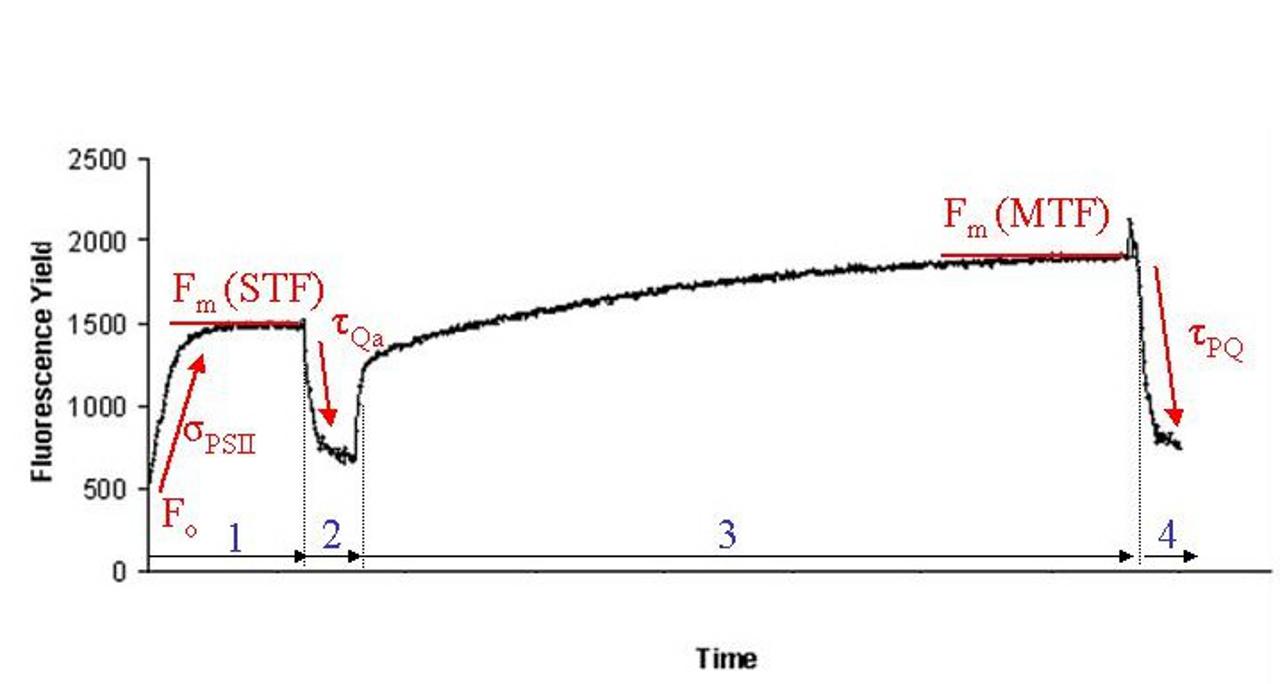 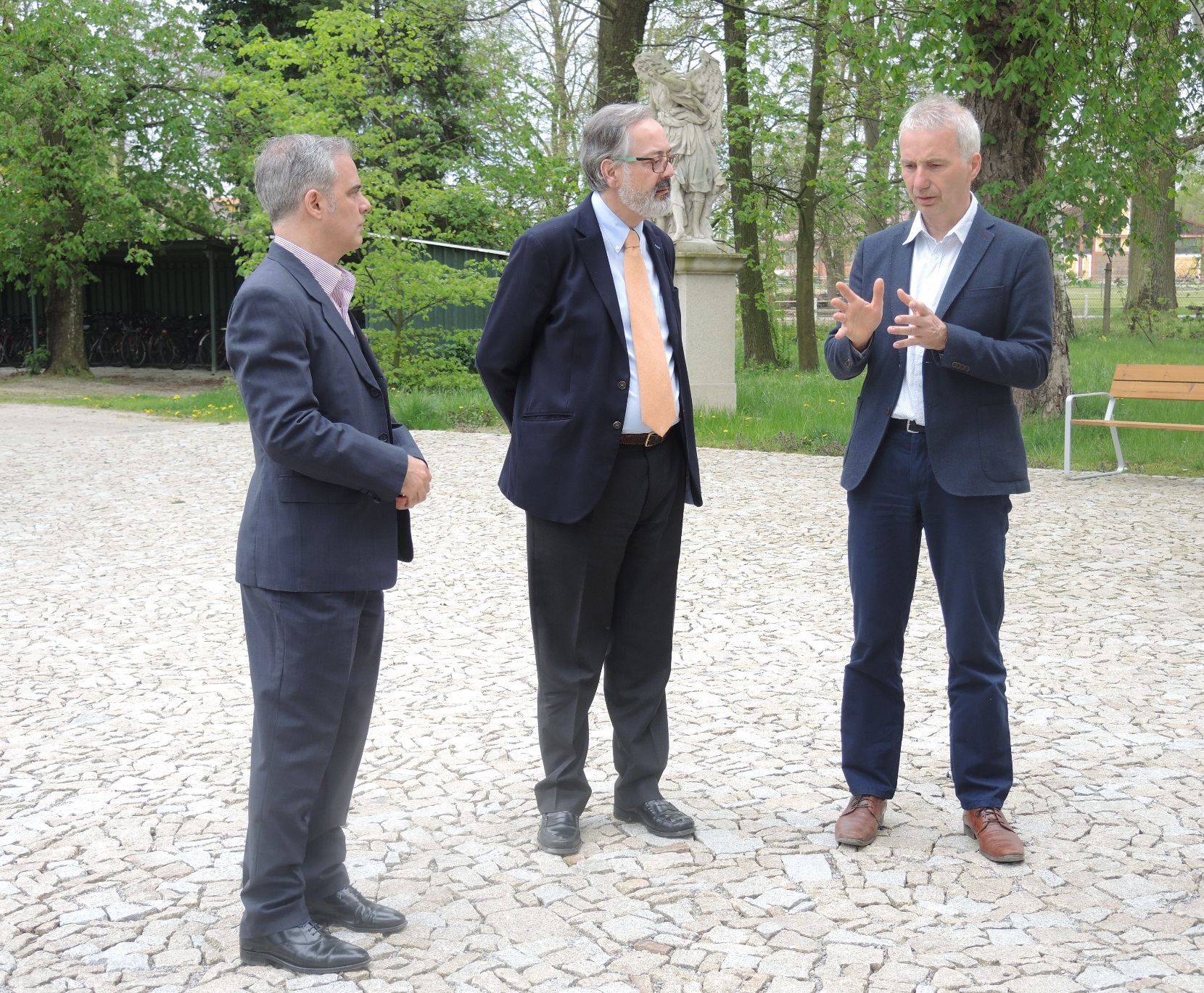 Further reading
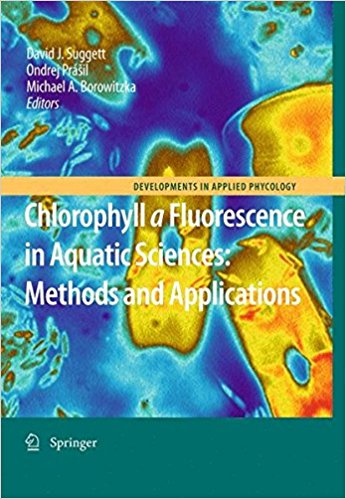 Ladies and gentleman,

Thank you for your attention